Phonics
SSC [ain / in] [revisited]
Y7 French
Term 3.1 - Week 1
Stephen Owen / Kirsten Somerville / Natalie Finlayson

Date updated: 15/04/20
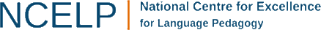 [Speaker Notes: Learning outcomes

Revisiting SSC [ain / in]]
ain/in
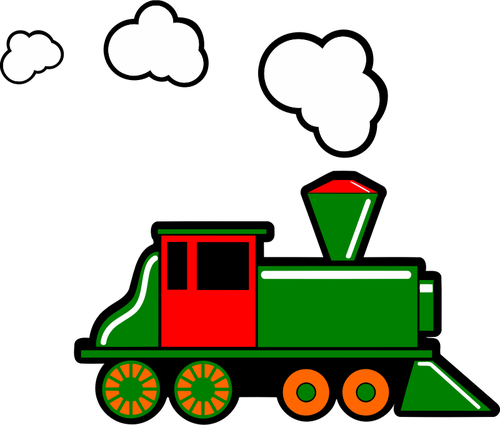 train
[Speaker Notes: Source word: train [232]
1. Present the letter and say the [ain] sound first, on its own. Students repeat it with you.2. Bring up the word ”train” on its own, say it, students repeat it, so that they have the opportunity to focus all of their attention on the connection between the written word and its sound.
3. A possible gesture for this would be to move both arms simultaneously forwards and back in a circular motion, simulating the motion of train wheel connecting rods.4. Roll back the animations and work through 1-3 again, but this time, dropping your voice completely to listen carefully to the students saying the [ain] sound, pronouncing ”train” and, if using, doing the gesture.]
ain/in
train
[Speaker Notes: With sound and no pictures to focus all attention on the sound-symbol correspondence.]
ain/in
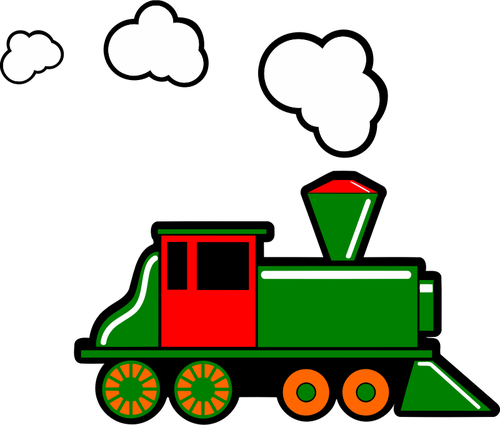 train
[Speaker Notes: Without sound to elicit pronunciation (without first hearing the teacher). 

Teacher to elicit pronunciation by asking “Comment dit-on …”]
(a)in
matin
fin
[end]
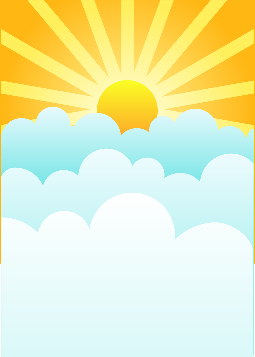 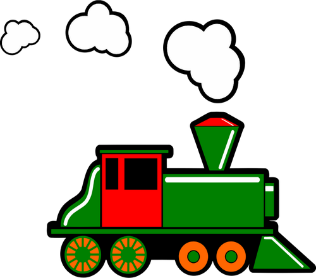 vingt
train
main
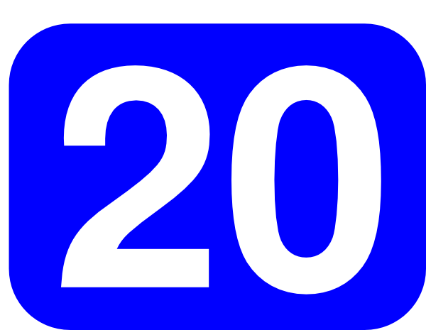 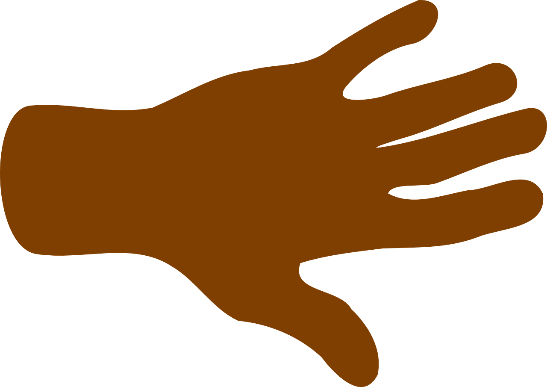 maintenant
[now]
[Speaker Notes: Introduce and elicit the pronunciation of the individual SSC ‘ain’ and then the source word ‘train’ again (with gesture, if using).Then present and elicit the pronunciation of the five cluster words.The cluster words have been chosen for their high frequency, from a range of word classes, with the SSC (where possible) positioned within a variety of syllables within the words (e.g. initial, 2nd, etc.) and additionally, we have tried to use words that build cumulatively on previously taught SSCs (see the Phonics Teaching Sequence document) and do not include new SSCs.  Where new SSCs are used, they are often consonants which have a similar symbol-sound correspondence in English. 
NB. Draw attention to “matin” to highlight the contrast with the SSC [a] in this word.

Word frequency rankings (1 is the most common word in French): fin [111]; matin [442] vingt[1273]; maintenant [192]; main [418]; train [232].Source: Londsale, D., & Le Bras, Y.  (2009). A Frequency Dictionary of French: Core vocabulary for learners London: Routledge.]
(a)in
matin
fin
vingt
train
main
maintenant
[Speaker Notes: With sound and no pictures to focus all attention on the sound-symbol correspondence.]
(a)in
matin
fin
[end]
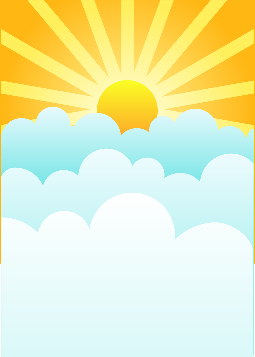 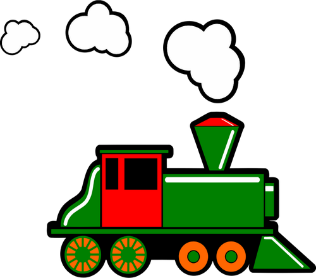 vingt
train
main
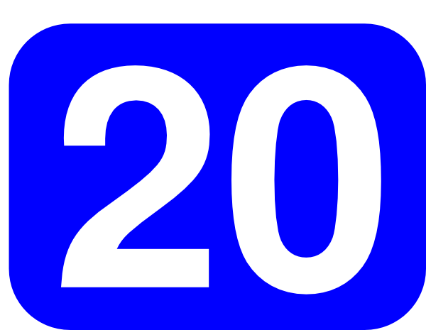 maintenant
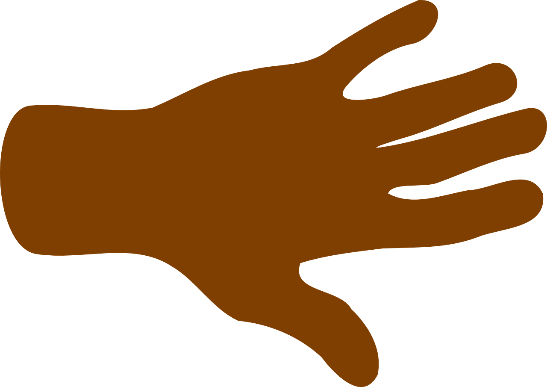 [now]
[Speaker Notes: Without sound to elicit pronunciation (without first hearing the teacher). 

Teacher to elicit pronunciation by asking “Comment dit-on …”]
écouter
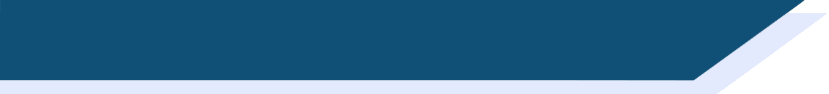 Phonétique
en anglais?
Écoute. C’est “(a)in” ou “a” ? Cochep.
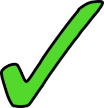 Canada
1
C___n___d___
a
a
a
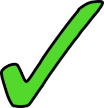 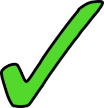 ___méric___
A
ain
American
2
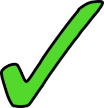 gr___
ain
grain
3
Attention!
Some words contain both sounds.
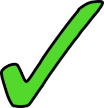 4
s___t
ain
saint
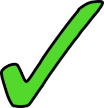 5
case
a
c___s
6
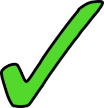 enough
a
___ssez
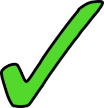 qu___ze
in
7
fifteen
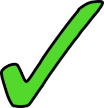 8
finally
in
enf___
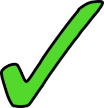 ain
___si
9
like this
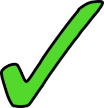 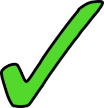 10
a
in
in order to
___f ___   de
[Speaker Notes: Students listen to the audio and identify which SSC(s) each word contains. The words are shown with the SSC removed, to focus attention on this part of the word.

When checking each answer, the tick(s) appear(s) first, followed by the French spelling (to reinforce the different spellings of this SSC), and finally the English translation.

Items 1-4 are cognates, which sound progressively less similar to the English pronunciation (including the SFC in item 4). Items 5-10 consist of high-frequency vocabulary which is not included in the Y7 SOW.

Word frequency rankings (1 is the most common word in French): Américain [374], Canada [N/A], cas [137], grain [3323], saint [1702], afin de [404 (afin), 2 (de)], ainsi [98], assez [321], enfin [349], quinze [1472]Source: Londsale, D., & Le Bras, Y.  (2009). A Frequency Dictionary of French: Core vocabulary for learners London: Routledge.

Transcript: 

Canada
Américain
grain
saint
cas
assez
quinze
enfin
ainsi
afin de]
parler
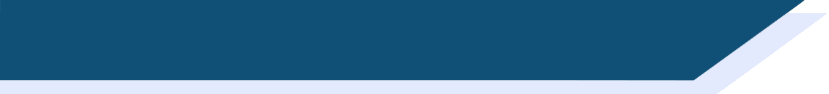 Phonétique
terrain
assurance
trace
certain
information
combat
latin
instant
phase
menace
[Speaker Notes: This activity practises production of the target SSC [ain/in] and contrast SSC [a] in French, using cognates in order to “un-learn” the English pronunciation. Students work in pairs, alternately saying one of the words and listening to spot errors in their partner’s pronunciation. They get one point for each correct French pronunciation of the SSC – no points for the English equivalent!

Word frequency rankings (1 is the most common word in French): assurance [1656], combat [1062], information [317], instant [769], latin [1844], menace [969], phase [1754], terrain [867], trace [1848], certain [110]Source: Londsale, D., & Le Bras, Y.  (2009). A Frequency Dictionary of French: Core vocabulary for learners London: Routledge.]